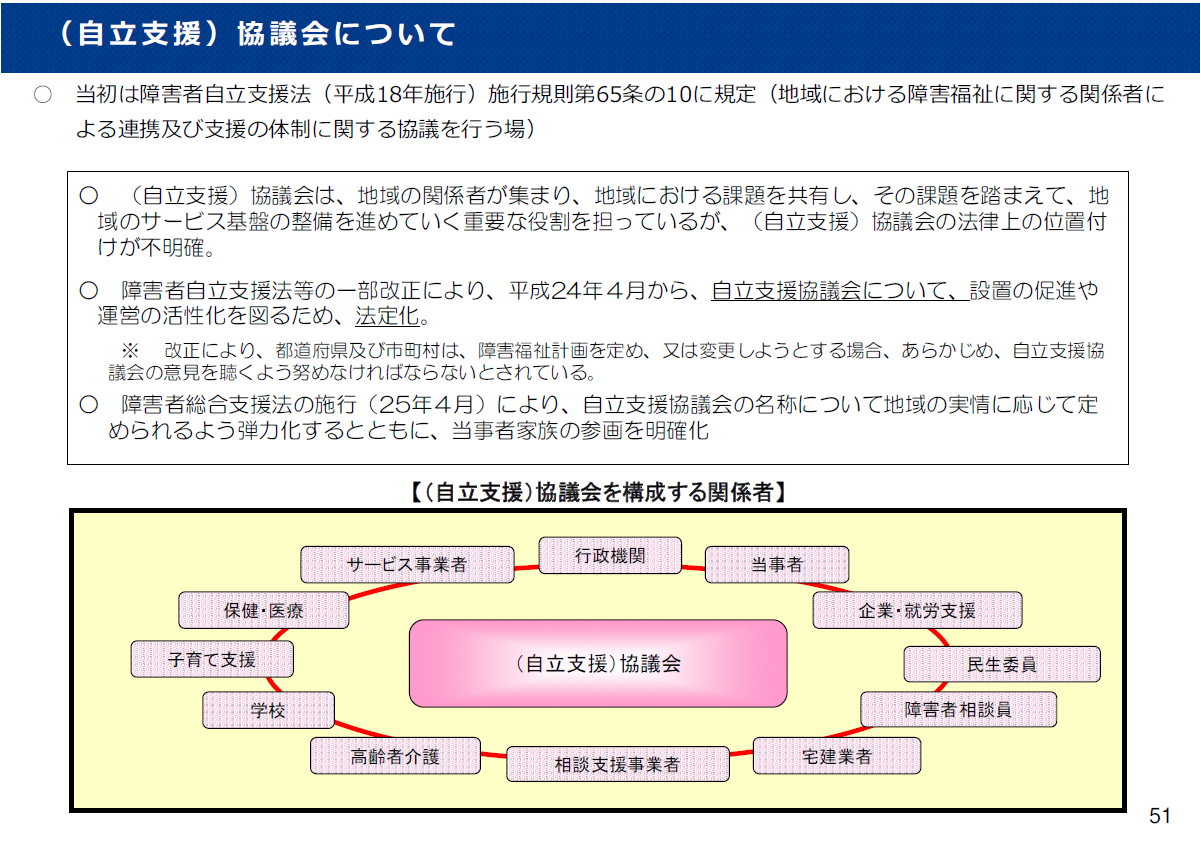 1
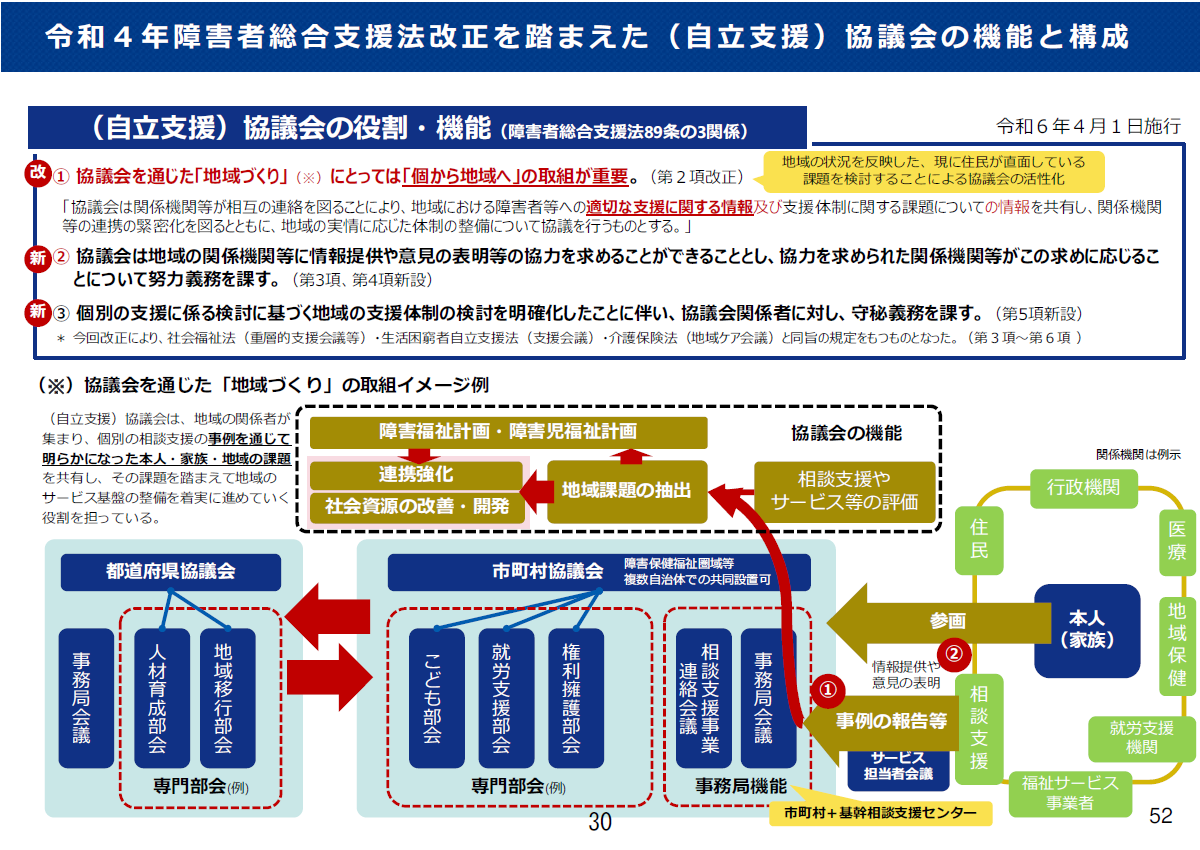 2
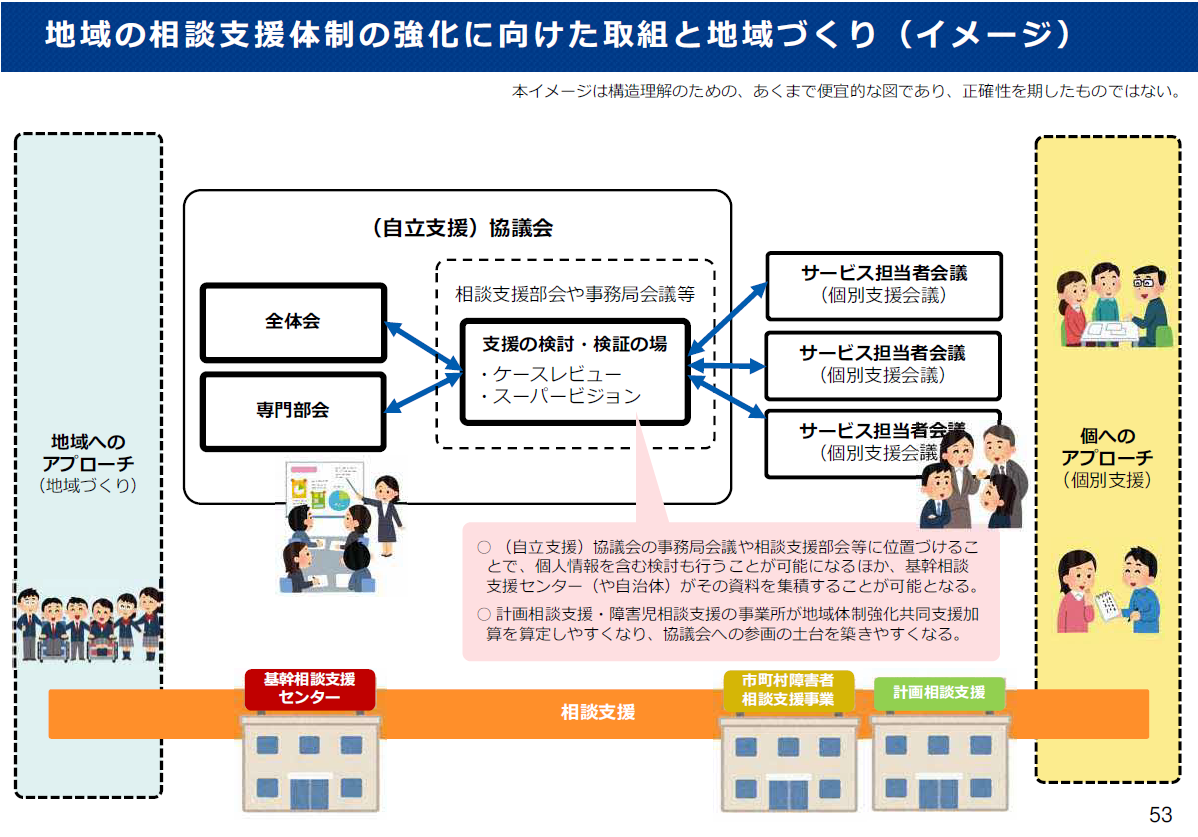 3
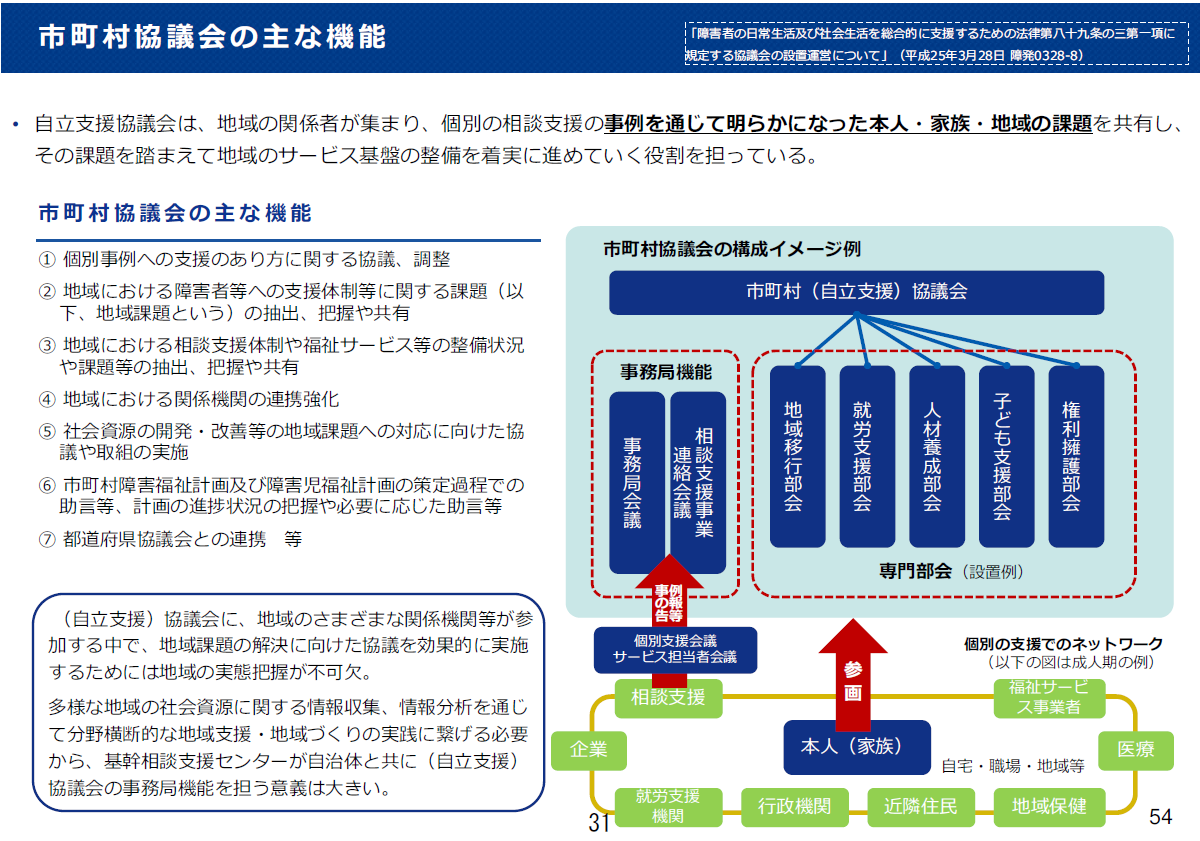 4
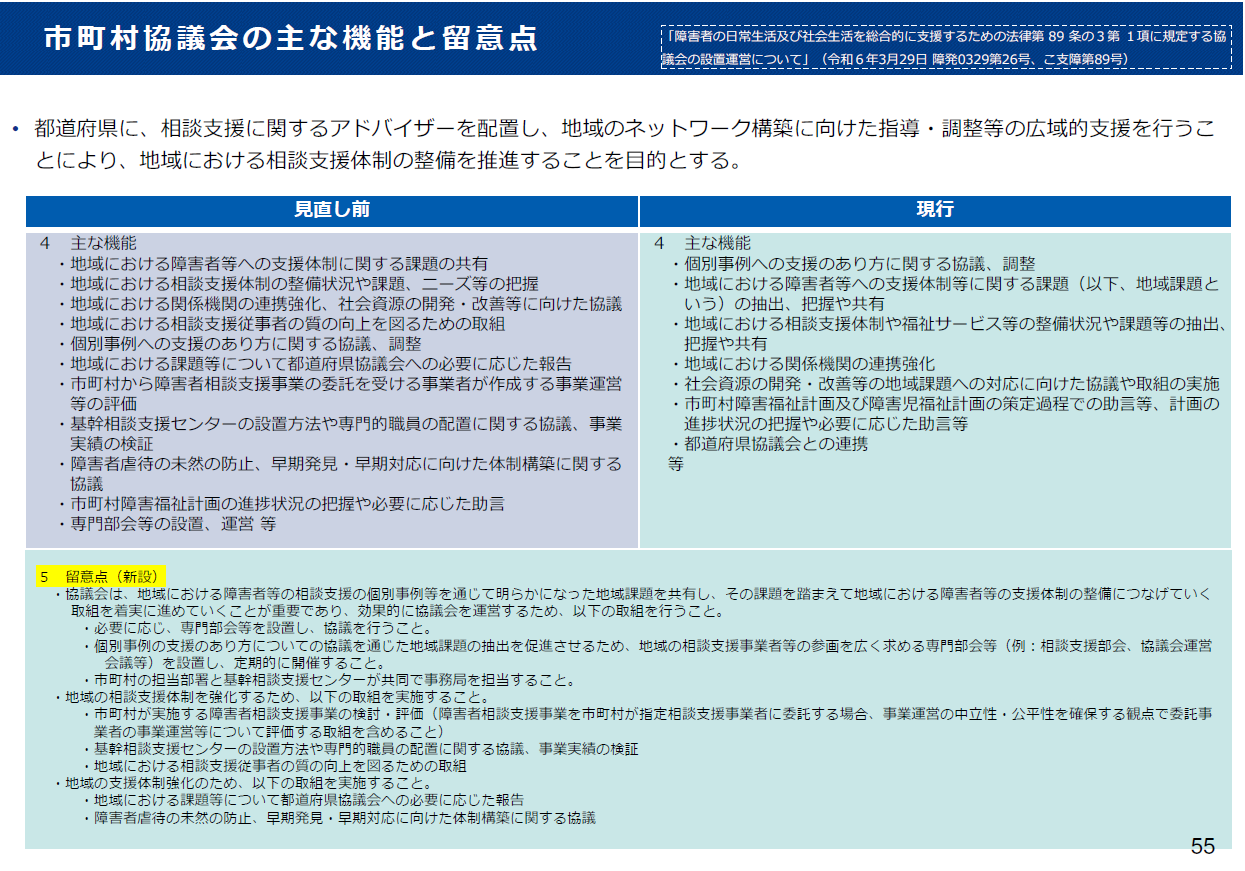 5
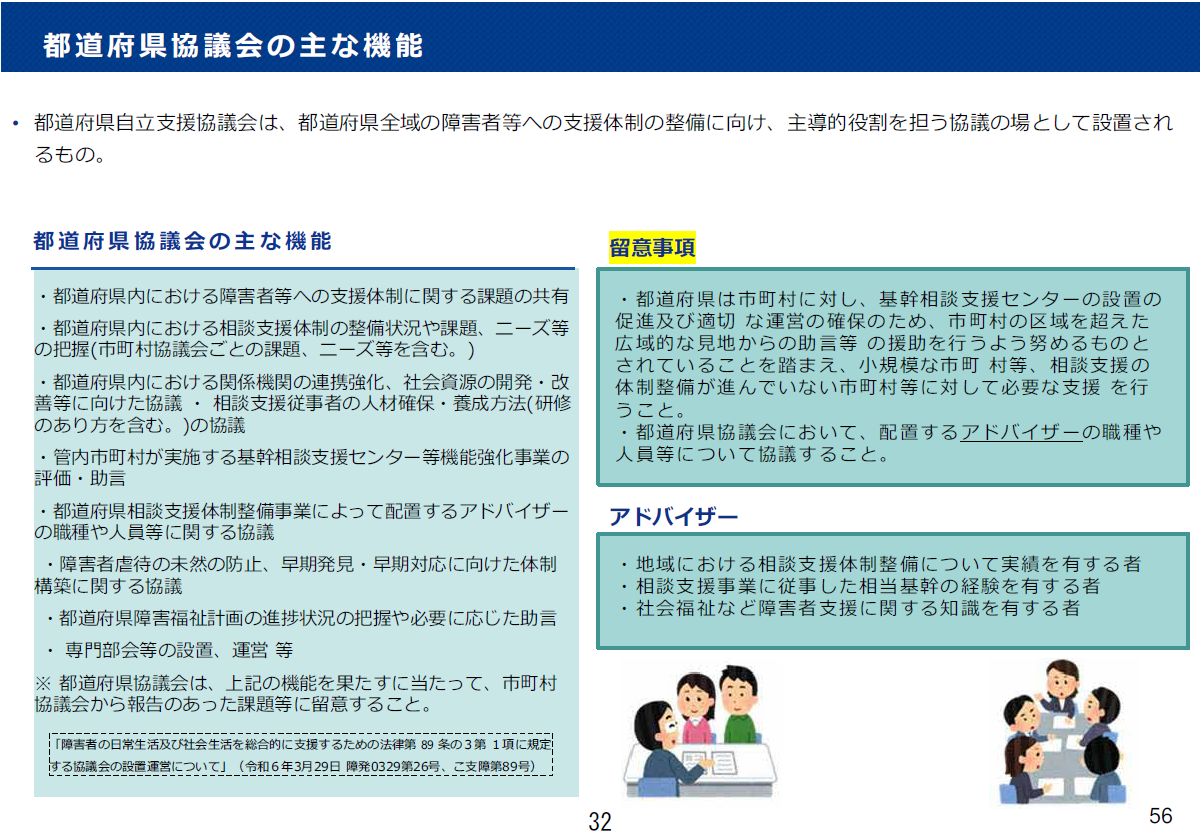 国資料を一部改編
・ 都道府県自立支援協議会は、都道府県全域の障害者等への支援体制の整備に向け、主導的役割を担う協議の場として設置され 
　 るもの。
都道府県協議会の主な機能
・都道府県内における障害者等への支援体制に関する課題の共有
・都道府県内における相談支援体制の整備状況、課題及びニーズ等の把握
・都道府県内における関係機関の連携強化
・都道府県内における広域的な社会資源の開発・改善等に向けた協議
・相談支援従事者及び障害福祉サービス等従事者の人材確保・養成方法（研修のあり方を含む。）の協議
・都道府県障害福祉計画の進捗状況の把握及び必要に応じた助言
・市町村協議会等各地域の協議会との連携（市町村協議会ごとの課題、ニーズ等を含む。）
【留意点：効果的な協議会運営のための取組】
・都道府県内の相談支援の提供体制の状況等を踏まえ、相談支援従事者研修の規模や研修内容、研修講師の養成等についての協議（市町村等の地域で実施されるOJT との有機的な連携等を含む）
・都道府県相談支援体制整備事業によって実施する市町村等への支援の内容及び配置するアドバイザーの職種や人員等に関する協議
・管内市町村が設置・運営する基幹相談支援センターの評価・助言、実施する基幹相談支援センター機能強化事業の評価・助言
・ 相談支援に係る広域的課題、複数圏域にまたがる課題の解決に向けた協議（離島等の社会資源が極めて少ない地域に対して、当該地域の相談支援事業者が質の高い相談支援を提供できるようにするための体制等についての協議を含む。）
・ 障害者虐待の未然の防止、早期発見・早期対応に向けた体制構築に関する協議
「障害者の日常生活及び社会生活を総合的に支援するための法律第89条の３第1項に規定する協議会の設置運営について」（令和６年３月29日 障発0329第26号、こ支障89号）
6
熊本県障がい者自立支援協議会の体制
県
熊本県障がい者自立支援協議会
他法に基づく会議体
熊本県障害者施策推進審議会
委員：２０名（学識経験者、障がい者団体等、事業者、相談支援等、雇用、教育、企業）
機能と役割
〇地域の実態把握、情報の共有機能：地域自立支援協議会との情報交換、情報共有
〇地域の相談支援体制のバックアップ：地域自立支援協議会（相談支援体制）の評価、地域自立支援協議会に対する支援（地域で解決できない課題の受け皿）
〇課題の抽出・整理機能：地域課題・広域的課題の抽出、優先課題の整理
〇広域・専門的相談支援の調整機能：発達障がい、就労支援、高次脳機能障がい等の地域における統合化・横断化された組織の動きを共有化
〇人材育成・確保機能：相談支援従事者研修、サービス管理責任者等研修等の研修体制の整備
〇熊本県障がい福祉計画：県障がい福祉計画の策定（変更）及び進捗状況の把握
熊本県障害者差別解消・虐待防止連絡会議
連携
熊本県発達障がい者支援地域協議会
熊本県医療的ケア児等支援検討協議会
・・・等
精神障がい者支援部会
研修企画部会
委員：１１名
委員：８名
情報提供
情報共有
・相談、サビ児管研修企画の助言
・スキルアップ研修検討
・次世代指導者育成のあり方
・地域課題について情報共有、課題解決
相談・サビ児管研修の実施
【県内の地域自立支援協議会】
・熊本市障がい者自立支援協議会
・有明圏域障がい者と共に生きる支援協議会
・山鹿市障害者支援地域協議会
・菊池圏域地域自立支援協議会
・阿蘇圏域自立支援協議会
・上益城圏域自立支援協議会
・宇城圏域障がい者支援協議会
・八代圏域障がい者支援協議会
・水俣・芦北圏域障がい者総合支援協議会
・芦北町自立支援協議会
・人吉球磨障がい者総合支援協議会
・天草地域自立支援協議会
機能
〇情報機能：困難事例や地域の現状・課題等の情報共有と情報発信
〇調整機能：地域の関係機関によるネットワーク構築
〇開発機能：地域の社会資源の開発、改善
〇教育機能：構成員の資質向上の場
〇権利擁護機能：権利擁護に関する取組の展開
〇評価機能：委託相談・基幹相談の運営評価
地域
個別支援会議
相談支援
障害福祉
サービス
障がい者・家族
市町村
7
地域自立支援協議会
（自立支援）協議会は、地域における障害者等の相談支援の個別事例等を通じて明らかになった地域の課題を共有し、その課題を踏まえて地域における障害者等の支援体制整備につなげていく取組を着実に進めていく役割。
まさに、（自立支援）協議会は、地域の相談支援を推進するための基盤といえる。
※「（自立支援）協議会の設置・運営ガイドライン」（令和６年３月厚生労働省）より。
市町村とのパイプ役
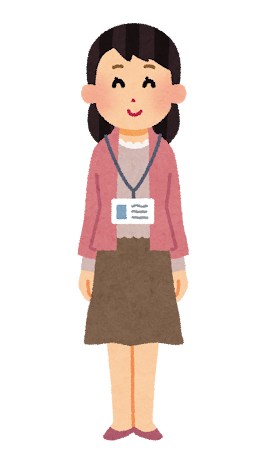 地域（自立支援）協議会
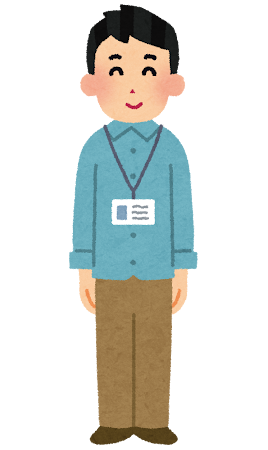 都道府県協議会
事務局機能
専門部会（設置例）
市町村＋基幹相談支援センターが協働
各圏域等に
アドバイザー設置
事務局機能
子ども支援部会
相談支援部会
権利擁護部会
人材養成部会
人材養成部会
地域移行部会
事務局会議
事務局会議
地域移行部会
就労支援部会
都道府県相談支援体制整備事業（補助金）の活用
県＋アドバイザーが協働
…
地域で解決できていない
課題の集約
…
協議結果の共有
施策の展開
専門部会（設置例）
事例
報告
等
基幹相談支援センター
設置に係る助言等
参画
個別の支援でのネットワーク
（以下の図は成人期の例）
協議会の機能
障害福祉計画・障害児福祉計画
相談支援や
サービス等の評価
関係機関の連携強化
地域（広域）
課題の抽出
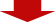 個別支援会議
サービス担当者会議
相談支援
福祉サービス
事業者
地域保健
就労支援機関
本人（家族）
医療
行政機関
企業
近隣住民
社会資源の改善・開発
自宅・職場・地域等
8